uncharted
By: Mohammad Abdallat
Uncharted director
Uncharted is a 2022 American action-adventure film directed by Ruben Fleischer from a screenplay by Rafe Lee Judkins, Art Marcum, and Matt Holloway, based on the video game franchise of the same name developed by Naughty Dog and published by Sony Interactive Entertainment.
What this movie is about ?
Treasure hunter Victor Sully Sullivan recruits street-smart Nathan Drake to help him recover a 500-year-old lost fortune amassed by explorer Ferdinand Magellan. What starts out as a heist soon becomes a globe-trotting, white-knuckle race to reach the prize before the ruthless Santiago Moncada can get his hands on it
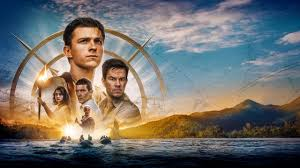 When was uncharted released?
Uncharted is a vert famous movie After a long list of delays, Uncharted was finally released in the United Kingdom on February 11, 2022, and then in the United States on February 18, 2022.
characters
Nathan drake: tom Holland  played through voice and motion capture by Nolan North, who influenced Drake's personality by ad-libbing segments of the character's dialogue.

Jo braddock: is the main antagonist of the 2022 action-adventure film Uncharted, based on video game series of the same name. She was portrayed by Tati Gabrielle, who also played Prudence Blackwood in The Chilling Adventures of Sabrina and Inner Willow in The Owl House.
The moral of the story
The moral of the story that a little bet of trust is good
Every character makes it clear that Sully is untrustworthy, but when it came down moving forward to find the gold or being trusting Nate and Chloe, he made the choice to trust them and move forward. He and Nate were only able to find the gold by trusting each other
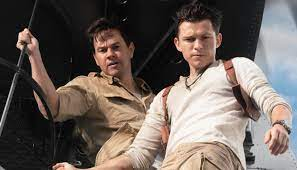 rating
In my opinion I would rate this movie 4/5 because it has great story but it might be boring at first
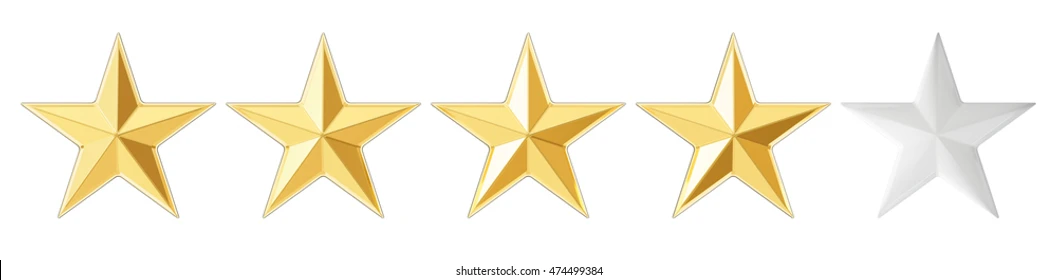